Automotive Technology: Principles, Diagnosis, and Service
Seventh Edition
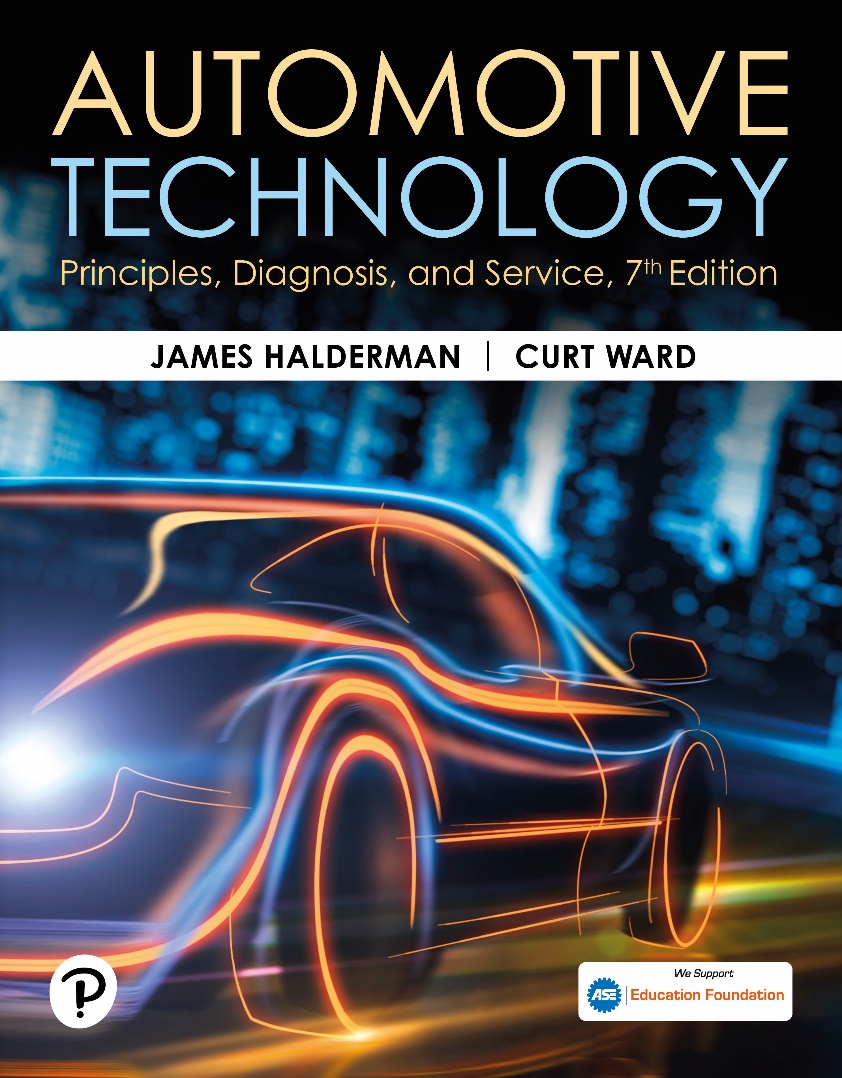 Chapter 69
Ignition System Diagnosis and Service
Copyright © 2023 Pearson Education, Inc. All Rights Reserved
[Speaker Notes: INSTRUCTOR NOTE: This presentation includes text explanation notes, you can use to teach the course.  When in SLIDE SHOW mode, you RIGHT CLICK and select SHOW PRESENTER VIEW, to use the notes.]
Learning Objectives (1 of 2)
69.1 Describe the procedure used to check for spark.
69.2 Describe the electronic ignition troubleshooting procedure.
69.3 Describe ignition coil testing using an ohmmeter.
69.4 Describe how to test magnetic sensors.
69.5 Describe how to test Hall-effect sensors.
69.6 Discuss visual inspection of the ignition system.
69.7 Explain how to test for poor performance.
69.8 Explain how to test for a no-start condition.
Learning Objectives (2 of 2)
69.9 Inspect and test ignition system secondary circuits.
69.10 Describe spark plug service.
69.11 Describe secondary ignition tests.
69.12 Describe how to test the ignition system using an oscilloscope.
69.13 Describe how to scope-test a waste-spark ignition system.
69.14 Describe how to scope-test a coil-on-plug ignition system.
69.15 Diagnose ignition system-related problems.
Checking for Spark
In event of a no-start condition, check for secondary voltage out of ignition coil or to the spark plugs.
Install a spark tester, and crank engine.
Typical causes of a no-spark (intermittent spark) condition include the following:
Weak ignition coil, low or no voltage to coil, open coil wire or plug, defective pickup coil, and defective module.
Figure 69.1 Testing for Spark
A spark tester looks like a regular spark plug with an alligator clip attached to the shell. This tester has a specified gap that requires at least 25,000 volts (25 kv) to fire
Figure 69.2 Spark Tester
A close-up showing the recessed center electrode on a spark tester. It is recessed 3/8 inch into the shell and the spark must then jump another 3/8 inch to the shell for a total gap of 3/4 inch
Question 1: ?
Why should a spark tester be used to check for spark, rather than a standard spark plug?
Answer 1
The spark must jump across a larger gap to more effectively test the system.
Electronic Ignition Troubleshooting Procedure
Turn the ignition on (engine off) and, using either a voltmeter or a test light, test for battery voltage available at the positive terminal of the ignition coil.
Connect the voltmeter or test light to the negative side of the coil and crank the engine. The voltmeter should fluctuate or the test light should blink, indicating that the primary coil current is being turned on and off.
Ignition Coil Testing Using an Ohmmeter
To test the primary coil winding resistance:
Set the meter to read low ohms.
Measure the resistance between the positive terminal and the negative terminal of the ignition coil.
To test the secondary coil winding resistance:
Set the meter to read kilo-ohms (kΩ).
Measure the resistance between either primary terminal and the secondary coil tower.
Figure 69.3 Coil Testing
(a) Set the digital meter to read ohms and measure between the two primary terminals of the coil. Most coils are less than one ohm, (b) To measure the secondary winding, connect one meter lead to one of the primary terminals and the other to the secondary terminal.
Animation: Ignition Coil, Measure Resistance(Animation will automatically start)
Testing Magnetic Sensors
Magnetic sensors must be tested to see if they stick to iron or steel, indicating that the magnetic strength of the sensors is okay.
Sensor can be tested using DMM set to read A C volts.
Figure 69.4 CKP Sensor Testing
Measuring the resistance of a magnetic crankshaft position (CKP) sensor using an ohmmeter
Animation: Crankshaft Position Sensor Test(Animation will automatically start)
Question 2: ?
How is a magnetic sensor tested for resistance and A C voltage output?
Answer 2
A digital multimeter can be used to measure resistance of the sensor and the A C voltage output.
Testing Hall-Effect Sensors
Using a DMM, check for the presence of changing voltage (pulsed on/off or digital D C) when engine is being cranked.
Best test is to use oscilloscope and observe waveform.
Animation: Hall-Effect Sensor(Animation will automatically start)
Figure 69.5 Hall-Effect Testing
Hall-effect sensor produces a square waveform, whereas a magnetic sensor produces an analog waveform, when viewed on scope
Figure 69.6 Coil Track
A track inside an ignition coil is not a short, but rather it is a low-resistance path or hole that has been burned through from the secondary wiring to the steel core
[Speaker Notes: TECH TIP: Bad Wire? Replace the Coil!
When performing engine testing (such as a compression test), always ground the coil wire. Never allow the coil to discharge without a path to ground for the spark. High-energy electronic ignition systems can produce 40,000 volts or more of electrical pressure.
If the spark cannot arc to ground, the coil energy can (and usually does) arc inside the coil itself, creating
a low-resistance path to the primary windings or the steel laminations of the coil. SEE FIGURE 69-6.
This low-resistance path is called a track and could cause an engine misfire under load even though all of the remaining component parts of the ignition
system are functioning correctly. Often these tracks do not show up on any coil test, including most scopes.
Because the track is a lower-resistance path to ground than normal, it requires that the ignition system be put under a load for it to be detected, and even then, the problem (engine misfire) may be intermittent.
Therefore, when disabling an ignition system, perform one of the following procedures to prevent possible ignition coil damage:
Remove the power source wire from the ignition system to prevent any ignition operation.
On distributor-equipped engines, remove the secondary coil wire from the center of the distributor cap and connect a jumper wire between the disconnected coil wire and a good engine ground. This ensures that the secondary will be safely grounded and prevents high-voltage coil damage.]
Figure 69.7 Tech Tip
If the coil is working, the end of the magnetic pickup tool moves with the changes in the magnetic field around the coil
[Speaker Notes: TECH TIP: The Magnetic Pickup Tool Test
All ignition coils are pulsed on and off by the ignition control module or PCM. When the coil charges and discharges, the magnetic field around the coil changes.  This pulsing of the coil can be observed by holding the magnetic end of a pickup tool near an operating ignition coil. The magnet at the end of the pickup tool will move as the magnetic field around the coil changes. SEE FIGURE 69-7]
Ignition System Diagnosis Using Visual Inspection
Check all spark plug wires for proper routing.
Check that all spark plug wires are securely attached.
Check that all spark plug wires are clean 
Free from excessive dirt or oil.
Remove distributor cap and carefully check cap and distributor rotor for faults.
Remove spark plugs and check for excessive wear or other visible faults.
Testing for Poor Performance
Many diagnostic equipment manufacturers offer methods for testing distributorless ignition systems on an oscilloscope.
A simple method of testing distributorless (waste-spark systems) ignition with the engine off involves removing the spark plug wires (or connectors) from the spark plugs (or coils or distributor cap) and installing short lengths (2 inches) of rubber vacuum hose in series.
Figure 69.8 DIS Testing
Using a vacuum hose and a grounded test light to ground one cylinder at a time on a DIS. This works on all types of ignition systems and provides a method for grounding out one cylinder at a time without fear of damaging any component. Use a standard 12-volt test light that uses a bulb because if an LED test light is used, the high-voltage with harm the electronic circuit inside the test light
Secondary Ignition Inspection
Distributor Cap and Rotor
Inspect a distributor cap for cracks, carbon tracks, and corrosion.
C O P and Waste Spark Inspection
Look for evidence of carbon track or heat-related faults to the plug boot.
Spark Plug Wire Inspection
Spark plug wires should be visually inspected for cuts or defective insulation and checked for resistance with an ohmmeter.
Figure 69.9 COP Inspection
When checking a coil-on-plug (COP) assembly, check that the primary and secondary wiring looks normal and that the coil is not discolored from arcing or corrosion
Figure 69.10 Waste-Spark Inspection
When checking a waste spark-type ignition system, check that the secondary wires are attached to the correct coil terminal and that the wiring is correctly routed to help avoid cross-fire
Figure 69.11 Corroded Terminals
Corroded terminals on a waste-spark coil can cause misfire diagnostic trouble codes to be set
Figure 69.12 Misfire Cause
This spark plug boot on an overhead camshaft engine has been arcing to the valve cover, causing a misfire to occur
Figure 69.13 Wire Resistance
Measuring the resistance of a spark plug wire with a multimeter set to the ohms position. The reading of 16.03 kΩ (16.030 ohms) is okay because the wire is about 2-feet long. High-resistance spark plug wires can cause an engine misfire, especially during acceleration
Figure 69.14 Boot Pliers
Spark plug wire boot pliers is a handy addition to any tool box
[Speaker Notes: TECH TIP: Spark Plug Wire Pliers Are a Good Investment Spark plug wires are often difficult to remove. Using a good-quality spark plug wire plier, such as shown in ● SEE FIGURE 69–14, saves time and reduces the chance of harming the wire during removal..]
Figure 69.15 Plug Wire Comb
Always take the time to install spark plug wires back into the original holding brackets (wiring combs)
[Speaker Notes: TECH TIP: Route the Wires Right!
High voltage is present through spark plug wires when the engine is running. Surrounding the spark 
plugs in a magnetic field that can affect other circuits or components of the vehicle. For example, 
if a spark plug wire is routed too closely to the signal wire from a mass airflow (MAF) sensor, the 
induced signal from the ignition wire could create a false MAF signal to the computer. The 
computer, not able to detect that the signal was false, would act on the MAF signal and command the 
appropriate amount of fuel based on the false MAF signal.
To prevent any problems associated with high- voltage spark plug wires, be sure to route them as 
manufactured, using all the factory holding brackets and wiring combs. ● SEE FIGURE 69–15. If the 
factory method is unknown, most factory service information shows the correct routing.]
Spark Plug Service
The Need for Service
Spark plugs should be inspected and replaced every 20,000 to 100,000 miles depending on the vehicle.
Spark Plug Inspection
Carbon fouling
Oil fouling
White coolant deposits
When installing spark plugs, always use correct torque.
Figure 69.16 Spark Plug Service
When removing spark plugs, it is wise to arrange them so that they can be compared and any problem can be identified with a particular cylinder
[Speaker Notes: TECH TIP: Use Original Equipment Manufacturer’s Spark Plugs
A technician at an independent service center replaced the spark plugs in a Buick with new Champion brand spark plugs of the correct size, reach, and heat range. When the customer returned to pay the bill, he inquired as to the brand name of the replacement parts used for the tune-up. When told that Champion spark plugs were used, he stopped signing his name on the check he was writing. He said that he owned 1,000 shares
of General Motors stock and he owned two General Motors vehicles and he expected to have General Motors parts used in his General Motors vehicles. The service manager had the technician replace the spark plugs with AC brand spark plugs because this brand was used in the engine when the vehicle was new. Even though most spark plug manufacturers produce spark plugs that are correct for use, many customers prefer that original equipment manufacturer (OEM) spark
plugs be used in their engines.]
Figure 69.17 Thread Chaser
A spark plug thread chaser is a low-cost tool that hopefully will not be used often, but is necessary to use to clean the threads before new spark plugs are installed.
Figure 69.18 Longer Socket
Since 1991, General Motors engines have been equipped with slightly (1/8 inch or 3 mm) longer spark plugs. This requires that a longer spark plug socket be used to prevent the possibility of cracking a spark plug during installation. The longer socket is shown next to a normal 5/8 inch spark plug socket.
[Speaker Notes: TECH TIP: Two-Finger Trick
To help prevent overtightening a spark plug when a torque wrench is not available, simply use two fingers on the ratchet handle. Even the strongest service technician cannot overtighten a spark plug by using 2 fingers]
Figure 69.19 Normal Plug Wear
A normally worn spark plug that has a tapered platinum-tipped center electrode
Figure 69.20 Oil Fouled
A worn spark plug showing fuel and/or oil deposits
Figure 69.21 Blown Head Gasket
A spark plug from an engine that had a blown head gasket. The white deposits could be from the additives in the coolant
Figure 69.22 Fuel Soaked
A platinum-tipped spark plug that is fuel soaked, indicating a fault with the fuel system or the ignition system causing the spark plug to not fire
Chart 69-1 Tightening Torque
Typical spark plug tightening torque based on type of spark plug and the cylinder head material.
Quick/Easy Secondary Ignition Tests
The following are some quick and easy secondary ignition tests:
If any spark is visible or a “snapping” sound is heard, the location should be closely inspected and the defective parts replaced.
For intermittent problems, use a spray bottle to apply a water mist to the spark plugs, distributor cap, and spark plug wires.
Figure 69.23 Water Spray Test
A water spray bottle is an excellent diagnostic tool to help find an intermittent engine misfire caused by a break in a secondary ignition circuit component
Figure 69.24 Scope-Testing
Typical secondary ignition oscilloscope pattern.
Figure 69.25 COP Ignition
The scope shows one cylinder at a time on a COP-type ignition system.
Chart 69.2 Spark Line
Spark line length depends on the number of cylinders and the engine speed.
Scope-Testing Ignition System (1 of 6)
Any automotive scope with the correct probes or adapters show an ignition system pattern.
Firing Line
The leftmost vertical (upward) line is called the firing line.
Spark Line
The spark line is a short horizontal line immediately after the firing line.
Scope-Testing Ignition System (2 of 6)
Intermediate Oscillations
The intermediate oscillations follow the spark line, and are also called the “ringing” of the coil as it is pulsed.
Transistor-on Point
When the transistor turns on an electronic system, the coil is being charged.
Dwell Section
Dwell is the amount of time that the current is charging the coil from the transistor-on point to the transistor-off point.
Scope-Testing Ignition System (3 of 6)
Pattern Selection
Superimposed
Raster (stacked)
Display (parade)
Reading the Scope on Display (Parade)
The firing lines should all be 5 to 15 kV in height and be within 3 kV of each other.
Scope-Testing Ignition System (4 of 6)
Reading the Spark Lines
The spark lines should be level and one-fourth as high as the firing lines (1.5 to 2.5 kV, but usually less than 2 kV).
Spark Line Slope
An upward-sloping spark line can indicate a lean air–fuel mixture.
A downward sloping spark line is finding ground through deposits.
Scope-Testing Ignition System (5 of 6)
Reading the Intermediate Section
The intermediate section should have three or more oscillations (bumps) for a correctly operating ignition system.
Electronic Ignition and the Dwell Section
Many E I systems also produce a “hump” in the dwell section, which reflects a current-limiting circuit in the control module.
Dwell Variation (Electronic Ignition)
Typically caused by a worn mechanical component
Scope-Testing Ignition System (6 of 6)
Coil Polarity
If the pattern is upside down, the primary wires on the coil may be reversed, causing the coil polarity to be reversed.
Acceleration Check
All firing lines should rise evenly
If the firing lines on one or more cylinders fail to rise, this indicates fouled spark plugs.
Rotor Gap Voltage
The normal rotor gap voltage is 3 to 7 kV
Figure 69.26 Downward Spark Line
A downward-sloping spark line usually indicates high secondary ignition system resistance or an excessively rich air–fuel mixture.
Figure 69.27 Upward Slop Spark Line
An upward-sloping spark line usually indicates a mechanical engine problem or a lean air–fuel mixture.
Figure 69.28 Rope Length
The relationship between height of firing line and length of spark line can be illustrated using a rope. Because energy cannot be destroyed, the stored energy in an ignition coil must dissipate totally, regardless of engine operating conditions.
Scope Testing a Waste-Spark Ignition System
A handheld digital storage oscilloscope can be used to check the pattern of each individual cylinder.
Some larger scopes are able to display both power and waste-spark waveforms.
Because the waste spark does not require as high a voltage level as the cylinder on the power stroke, the waste form is normally lower.
Figure 69.29 Dual-Trace DSO
A dual-trace scope pattern showing both the power and the waste spark from the same coil (cylinders 1 and 6). Note that the firing line is higher on the cylinder that is under compression (power); otherwise, both patterns are almost identical.
Scope-testing a Coil-on-plug Ignition System
Each individual coil can be shown on a scope and, using the proper cables and adapters.
Always follow the scope equipment manufacturer’s instructions.
Normal ignition patterns may vary based on manufacturer system designs.
Figure 69.30 Three Sparks
A secondary waveform of a Ford 4.6 liter V-8, showing three sparks occurring at idle speed.
[Speaker Notes: In a coil-on-plug type of ignition system, each individual coil can be shown on a scope. By using a multichannel scope and the proper cables and adapters, the waveform for all of the cylinders can be viewed at the same time. Always follow the scope equipment manufacturer’s instructions. ●FIGURE 69–30.]
Ignition System Symptom Guide
Question 3: ?
What are the sections of a secondary ignition scope pattern?
Answer 3
Firing line, spark line, intermediate section, and dwell section.
Animation: Test Spark Plug Wire(Animation will automatically start)
Engine Performance Videos and Animations
Videos Link: (A8) Engine Performance Videos
Animations Link: (A8) Engine Performance Animations
Copyright
This work is protected by United States copyright laws and is provided solely for the use of instructors in teaching their courses and assessing student learning. Dissemination or sale of any part of this work (including on the World Wide Web) will destroy the integrity of the work and is not permitted. The work and materials from it should never be made available to students except by instructors using the accompanying text in their classes. All recipients of this work are expected to abide by these restrictions and to honor the intended pedagogical purposes and the needs of other instructors who rely on these materials.
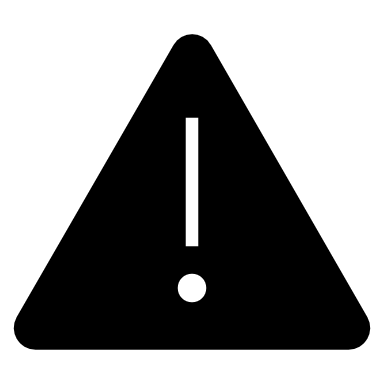